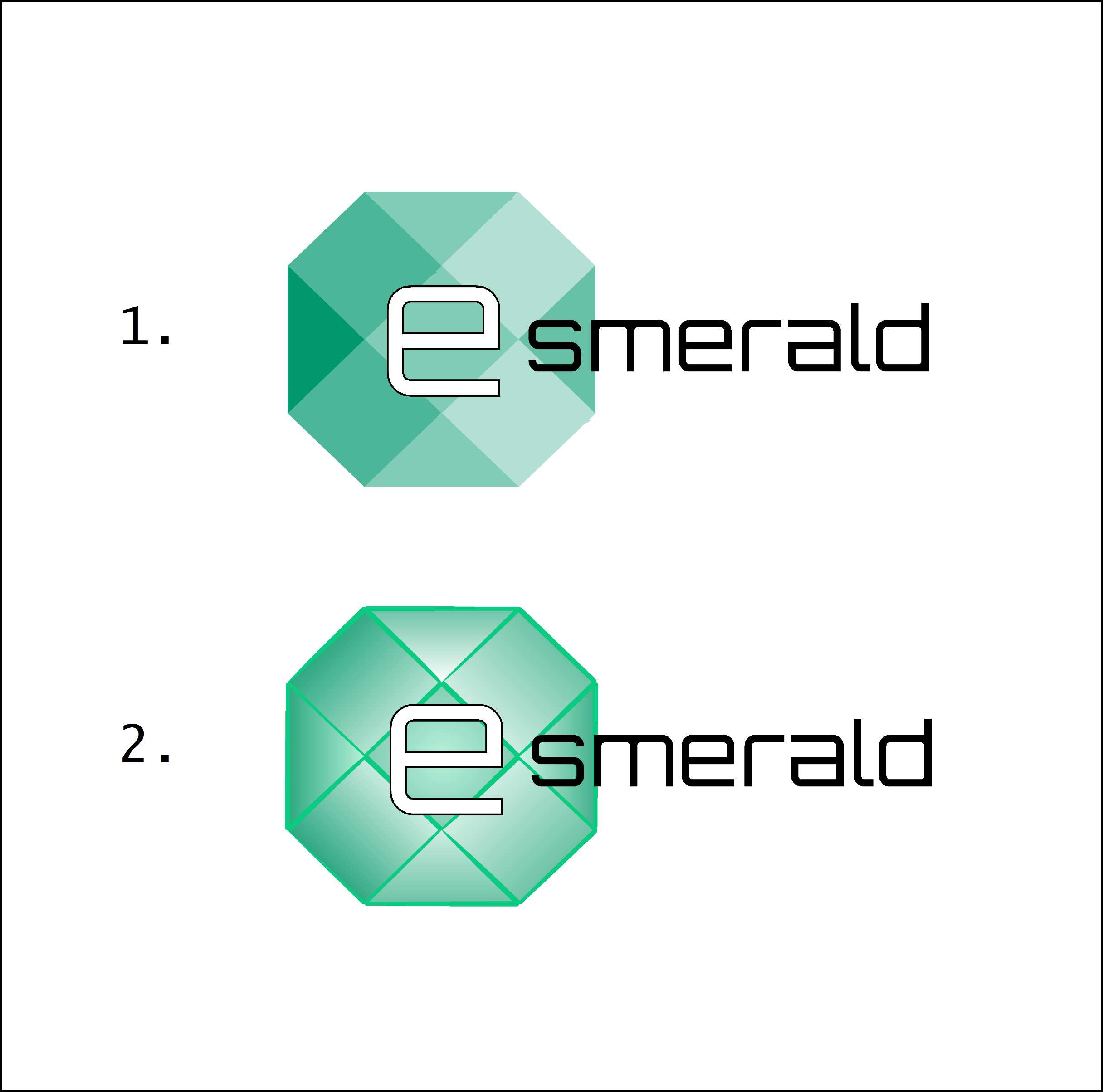 “Zwiększanie odporności MŚP po lockdownie”
ROZWIJANIE NOWYCH KANAŁÓW
 E-COMMERCE / M-COMMERCE
Autor: Internet Web Solutions
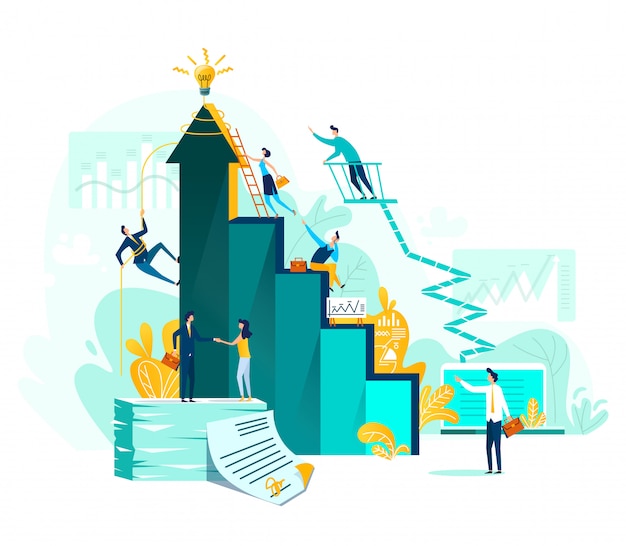 Cele
Na zakończenie tego modułu będziesz:
Znał podstawy e-commerce
Potrafił rozpoznać wady i zalety e-commerce
Rozpoznawał najważniejsze rodzaje 
e-commerce
Prawidłowo rozpoznawał okazje biznesowe
Spis treści
Dział 1: Podstawy e-commerce dla bardziej odpornego MŚP
Czym jest e-commerce
Wady i zalety e-commerce
Rodzaje E-commerce (B2B, B2C, C2B, C2C)
Okazje biznesowe
Dział 1: Podstawy e-commerce dla bardziej odpornego MŚP
Sekcja 1.1.: Czym jest e-commerce/m-commerce
E-commerce to działalność polegająca na kupowaniu i sprzedawaniu towarów lub usług za pośrednictwem Internetu, natomiast m-commerce to transakcje dokonywane przy użyciu telefonów komórkowych i podobnych urządzeń.

Terminy e-commerce i m-commerce (lub odpowiednio eCommerce i mCommerce) są wynikiem obcięcia „e(lectronic)” i „m(obile)” oraz dodania „commerce”.
Dział 1: Podstawy e-commerce dla bardziej odpornego MŚP
Sekcja 1.1.: Czym jest e-commerce/m-commerce
Handel elektroniczny wykorzystuje technologie, takie jak marketing internetowy, gromadzenie danych i zarządzanie nimi, zarządzanie łańcuchem dostaw, a w szczególności te, które ułatwiają transakcje handlowe, takie jak elektroniczna wymiana danych (EDI) i elektroniczny transfer środków (EFT).

EDI to elektroniczna transmisja informacji biznesowych przy użyciu zestandaryzowanego formatu w celu ułatwienia transakcji bez specjalnych ustaleń. Obejmuje również wymianę dokumentów, takich jak faktury i dane.

EFT to automatyczna wymiana lub transfer środków z jednego konta na drugie za pomocą środków elektronicznych, w ramach tej samej instytucji finansowej lub między wieloma.
Dział 1: Podstawy e-commerce dla bardziej odpornego MŚP
Sekcja 1.2.: Zalety i wady e-commerce/m-commerce
Środowisko online umożliwia dokonywanie transakcji w dowolnym miejscu i czasie.
Obniża koszty operacyjne, co można wykorzystać do poprawy jakości obsługi.
Uproszczenie organizacji ułatwia rozpoczęcie i zarządzanie firmą.
Przyspiesza i upraszcza transakcje, umożliwiając nowe metody zakupów.
Ułatwia znajdowanie i wybieranie pożądanych produktów oraz porównywanie marek bez konieczności dojeżdżania do pracy i fizycznego przemieszczania się.
Eliminuje potrzebę zakładania “namacalnej” firmy i związanej z nią infrastruktury
Dział 1: Podstawy e-commerce dla bardziej odpornego MŚP
Sekcja 1.2.: Zalety i wady e-commerce/m-commerce
Fizyczny brak obecności uniemożliwia klientom ocenę cech produktu, takich jak względna waga i rozmiar, dotyk/tekstura i ogólne poczucie jakości produktu.
Ponieważ charakter e-commerce/m-commerce sprawia, że jest on podatny na oszustwa internetowe (np. phishing), użytkownicy stron internetowych mogą nie ufać witrynom, usługom i bramkom płatniczym.
Dział 1: Podstawy e-commerce dla bardziej odpornego MŚP
Sekcja 1.3.: Rodzaje E-commerce
Poniżej przedstawione są główne rodzaje e-commerce uszeregowane wedle schematu nadawca-odbiorca:
B2B (Business-to-Business)
B2C (Business-to-Consumer/Konsument)
C2B (Consumer/Konsument-to-Business)
C2C (Consumer/Konsument-to-Consumer/Konsument)
Dział 1: Podstawy e-commerce dla bardziej odpornego MŚP
Sekcja 1.3.: Rodzaje of E-commerce
Zamówienie
BUSINESS TO BUSINESS (B2B)
Tryb, który może być otwarty dla wszystkich zainteresowanych stron lub ograniczony do kilku określonych, wstępnie zakwalifikowanych podmiotów (prywatny rynek elektroniczny).
Przykładami firm, które handlują z innymi firmami są firmy konsultingowe, które rozwiązują problemy innych firm lub dostawców sprzedających firmom detalicznym.
Realizacja zamówienia
Towar
Dział 1: Podstawy e-commerce dla bardziej odpornego MŚP
Sekcja 1.3.: Rodzaje of E-commerce
BUSINESS TO CONSUMER/KONSUMENT (B2C)
Nazywany również bezpośrednią sprzedażą konsumentowi, jest to model obejmujący firmy internetowe prowadzące sprzedaż bezpośrednio do ogółu społeczeństwa. W tym celu witryny i aplikacje przypominają katalogi i korzystają z oprogramowania koszyka na zakupy.
Aby usprawnić przeglądanie i dokonywanie zakupów przez klientów, witryna/aplikacja powinna mieć prosty, przejrzysty i atrakcyjny wygląd. Nie każdy jest wykwalifikowany w IT lub ma wystarczająco dużo czasu/energii na naukę.
Dział 1: Podstawy e-commerce dla bardziej odpornego MŚP
Sekcja 1.3.: Rodzaje of E-commerce
CONSUMER/KONSUMENT TO BUSINESS (C2B)
Ten rodzaj e-commerce polega na tym, że konsumenci tworzą wartość, z której mogą korzystać firmy. Przykładami tego byłyby:
Firmy zamieszczające online propozycję projektu lub konieczność. Po zapoznaniu się z nim zainteresowane osoby zgłaszają się do projektu i wybiera najbardziej odpowiednią ofertę. 
Użytkownicy, w tym linki sponsorowane na blogach, forach i profilach w mediach społecznościowych.
Czasami podobne działania niekoniecznie są opłacane: np. użytkownicy przeglądający produkty online lub publikujący sugestie dotyczące rozwoju lub modyfikacji produktu. 
C2B help bring together consumers and businesses by giving them a platform to converge evenly.
Dział 1: Podstawy e-commerce dla bardziej odpornego MŚP
Sekcja 1.3.: Rodzaje of E-commerce
CONSUMER/KONSUMENT TO CONSUMER/KONSUMENT (C2C)
Ten sposób prowadzenia działalności oznacza, że klienci współpracują ze sobą, bez widocznych pośredników w procesie transakcyjnym.
W tym przypadku przedsiębiorstwa pełnią rolę dostawców środowiska, w którym odbywa się transakcja (najczęściej pobierając opłatę), co często przybiera postać targowisk (eBay, Facebook, Vinted) lub internetowych tablic ogłoszeniowych.
Kolejnym ważnym aspektem tej modalności jest marketing C2C: zadowoleni użytkownicy generują – cieszące się dużym zaufaniem – recenzje produktów i rekomendacje dla rodziny i przyjaciół.
Dział 1: Podstawy e-commerce dla bardziej odpornego MŚP
SECTION 1.4.: Okazje biznesowe
ZMIENIAJĄCY SIĘ SCENARIUSZ
Ta szybka epoka rozwoju wymaga sprawnych, elastycznych podmiotów, które mogą szybko dostarczać klientom wymagane usługi i produkty. 
Ponadto, korzystając z nowych technologii i podejść, firmy wchodzą na nowe rynki: np. obecnie gromadzenie danych użytkowników i zarządzanie nimi ma stale rosnące znaczenie. 
Dodatkowo pojawienie się tych nieeksploatowanych obszarów daje możliwości rozwoju, które z kolei powodują pojawienie się wspólnych przedsięwzięć w celu czerpania z nich korzyści.
Dział 1: Podstawy e-commerce dla bardziej odpornego MŚP
SECTION 1.4.: Okazje biznesowe
NOWE ŹRÓDŁA DOCHODÓW
Obecnie technologie cyfrowe są podstawą ważnych systemów biznesowych, obsługujących m.in. produkcję, magazynowanie, płatności, dostawy i obsługę klienta. 
Są to nie tylko elementy wspierające, ale także otwierają zupełnie nowy świat możliwości rozwoju dla firm, ponieważ uzyskane dane o zachowaniach klientów mogą zostać przekute w cenną wiedzę.
Co więcej, informacje te mogą być wykorzystywane do dostosowywania systemów do tych zmieniających się trendó, usprawniając operacje biznesowe i decyzje.
Kluczowe wnioski:
E-commerce oznacza każdą transakcję dokonaną w Internecie
To środowisko zamienia sklepy fizyczne na cyfrowe, co, choć korzystne, ma też pewne wady
Dostosowanie się do firm i konsumentów będących zarówno kupującym, jak i sprzedającym ma fundamentalne znaczenie dla handlu elektronicznego
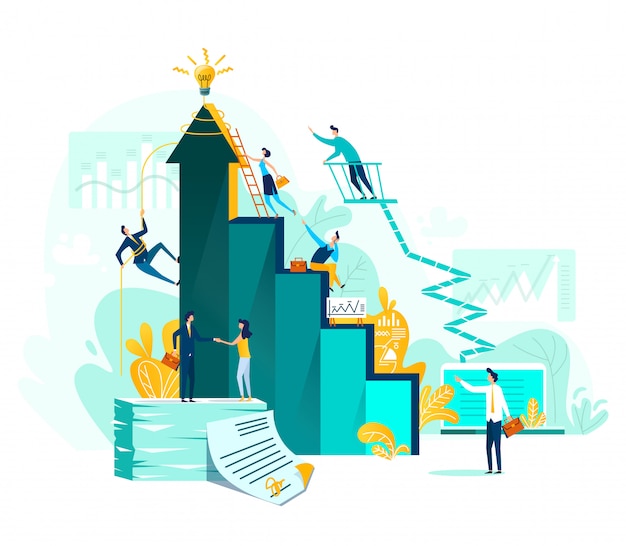 Ten nowy scenariusz i zarządzanie danymi tworzonymi przez użytkowników otwiera nowe, ogromne możliwości biznesowe
Test końcowy
2. Business to people (B2P): 

a.- Dba o potrzeby ludzi
b.- Koncentruje się na rozwijaniu kontaktów biznesowych z ludźmi
c.- Nie istnieje
3. Business to Customer/Konsument (B2C) stawia na:
a.- Bezproblemową integracja między aplikacjami
b.- Prosty, przystępny i atrakcyjny design
c.- Umieszczanie eleganckich animacji
M-commerce odnosi się do:

a.- Mojego własnego biznesu (commerce)
b.- Mobile (komórkowego) biznesu 
c.- Middle-commerce
4. Ciągle zmieniający się scenariusz wymaga:

a.- Elastycznych przedsiębiorstw otwatych na potrzeby klientów
b.- Niezmieniania propozycji
c.- Wymiany urządzeń technicznych
5. Czy e-commerce obniża koszty?

a.- nie
b.- tak
c.- tylko wśród dużych firm technologicznych
Test końcowy
2. Business to people (B2P): 

a.- Dba o potrzeby ludzi
b.- Koncentruje się na rozwijaniu kontaktów biznesowych z ludźmi
c.- Nie istnieje
3. Business to Customer/Konsument (B2C) stawia na:
a.- Bezproblemową integracja między aplikacjami
b.- Prosty, przystępny i atrakcyjny design
c.- Umieszczanie eleganckich animacji
M-commerce odnosi się do:

a.- Mojego własnego biznesu (commerce)
b.- Mobile (komórkowego) biznesu 
c.- Middle-commerce
4. Ciągle zmieniający się scenariusz wymaga:

a.- Elastycznych przedsiębiorstw otwatych na potrzeby klientów
b.- Niezmieniania propozycji
c.- Wymiany urządzeń technicznych
5. Czy e-commerce obniża koszty?

a.- nie
b.- tak
c.- tylko wśród dużych firm technologicznych
Dział 1: Podstawy e-commerce dla bardziej odpornego MŚP
ŹRÓDŁA
New Brunswick administration --- https://www2.snb.ca/content/snb/en/sites/licensing/vendor/eft-faq.html#:~:text=Electronic%20funds%20transfer%20(EFT)is,%2C%20through%20computer%2Dbased%20systems

Investopedia --- https://www.investopedia.com/terms/b/btob.asp

Inveon --- https://www.inveon.com/data-driven-marketing-and-management-for-e-commerce-platforms

Indeed --- https://www.indeed.com/career-advice/career-development/consumer-to-business#:~:text=Examples%20of%20how%20consumer%20to,cut%20of%20the%20ad%20revenue
Dziękujemy